TheAmericanCounselingAssociationhas provided the following article authored by Cheryl Fisher and related graphics
https://ct.counseling.org/2020/03/the-counseling-connoisseur-how-to-talk-to-children-about-the-coronavirus/
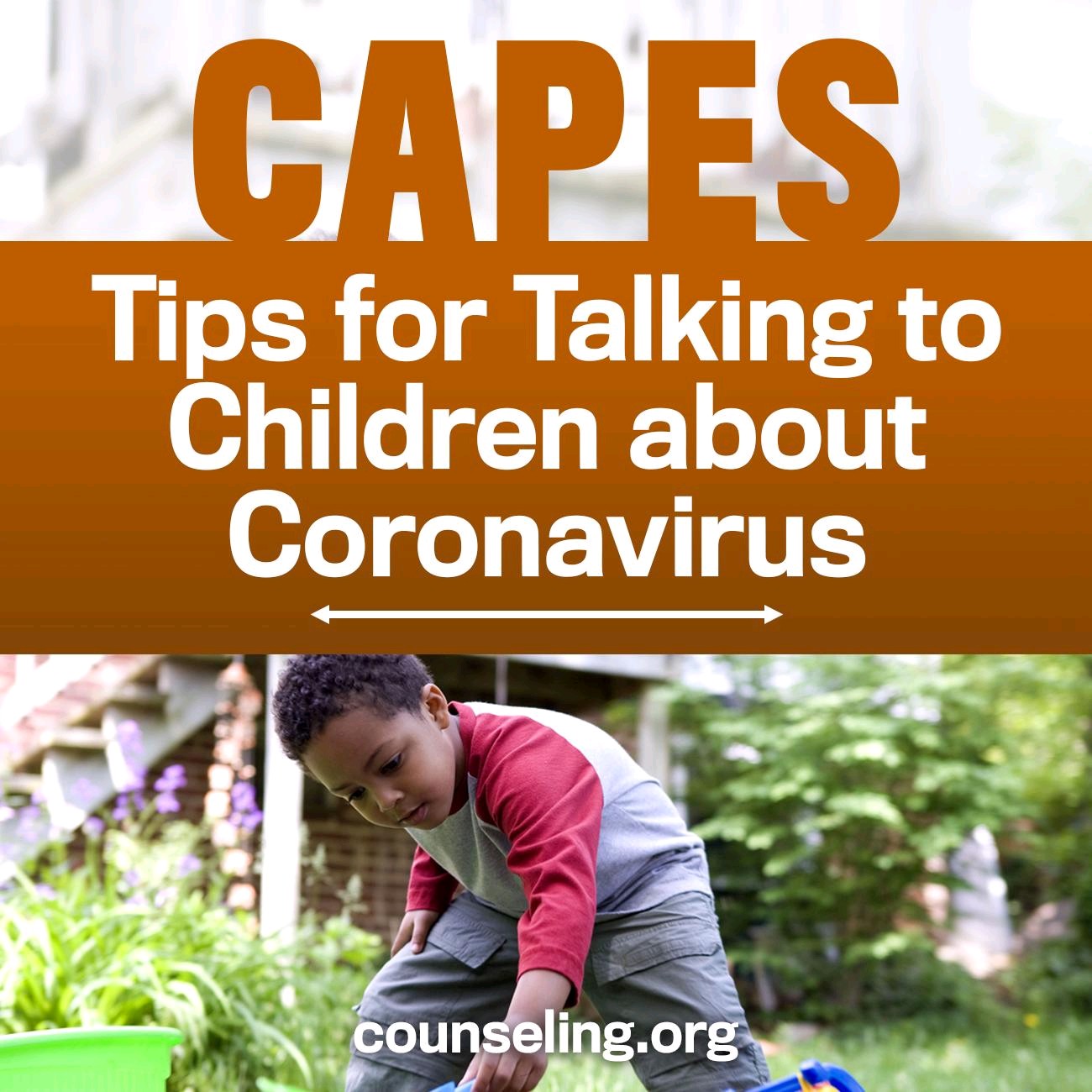 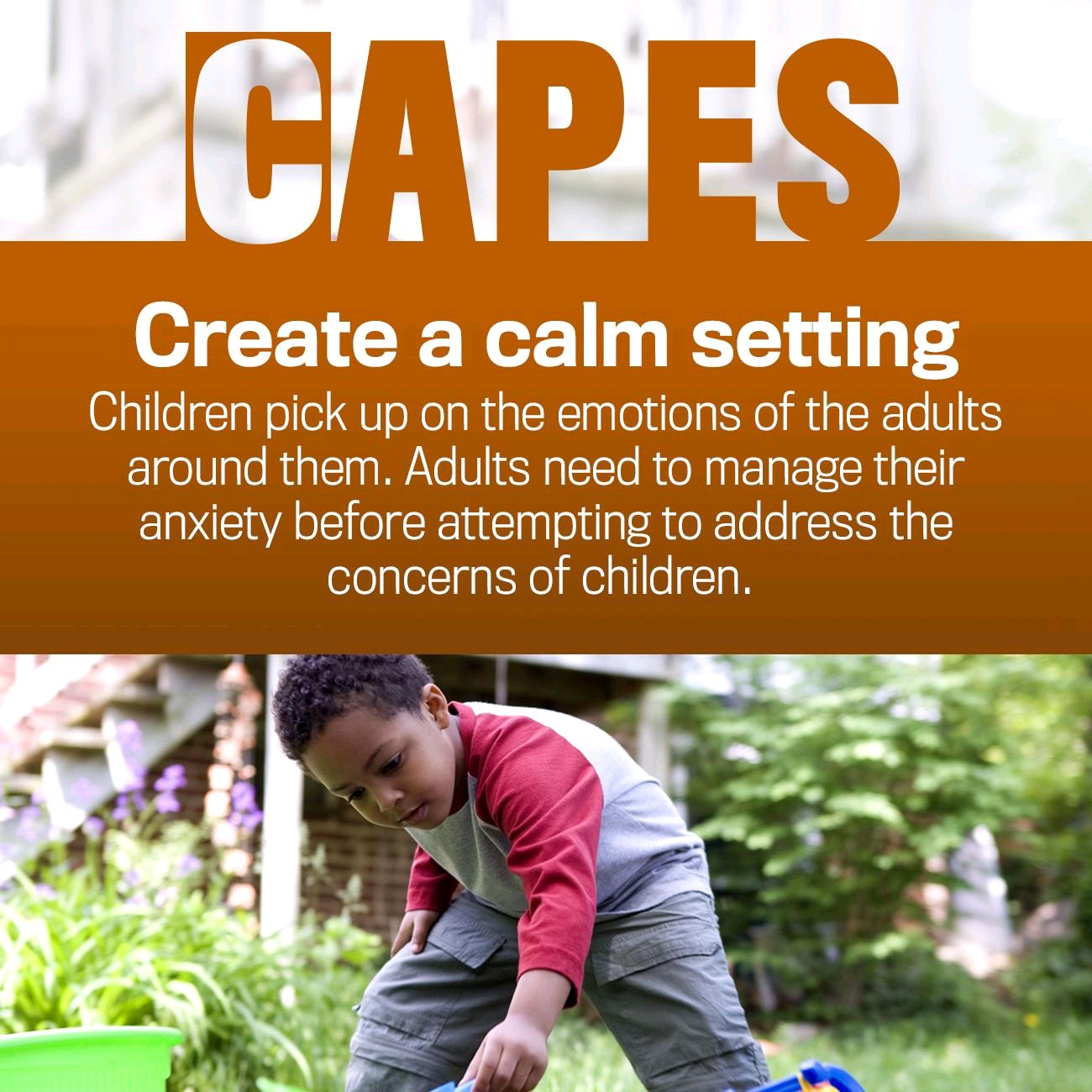 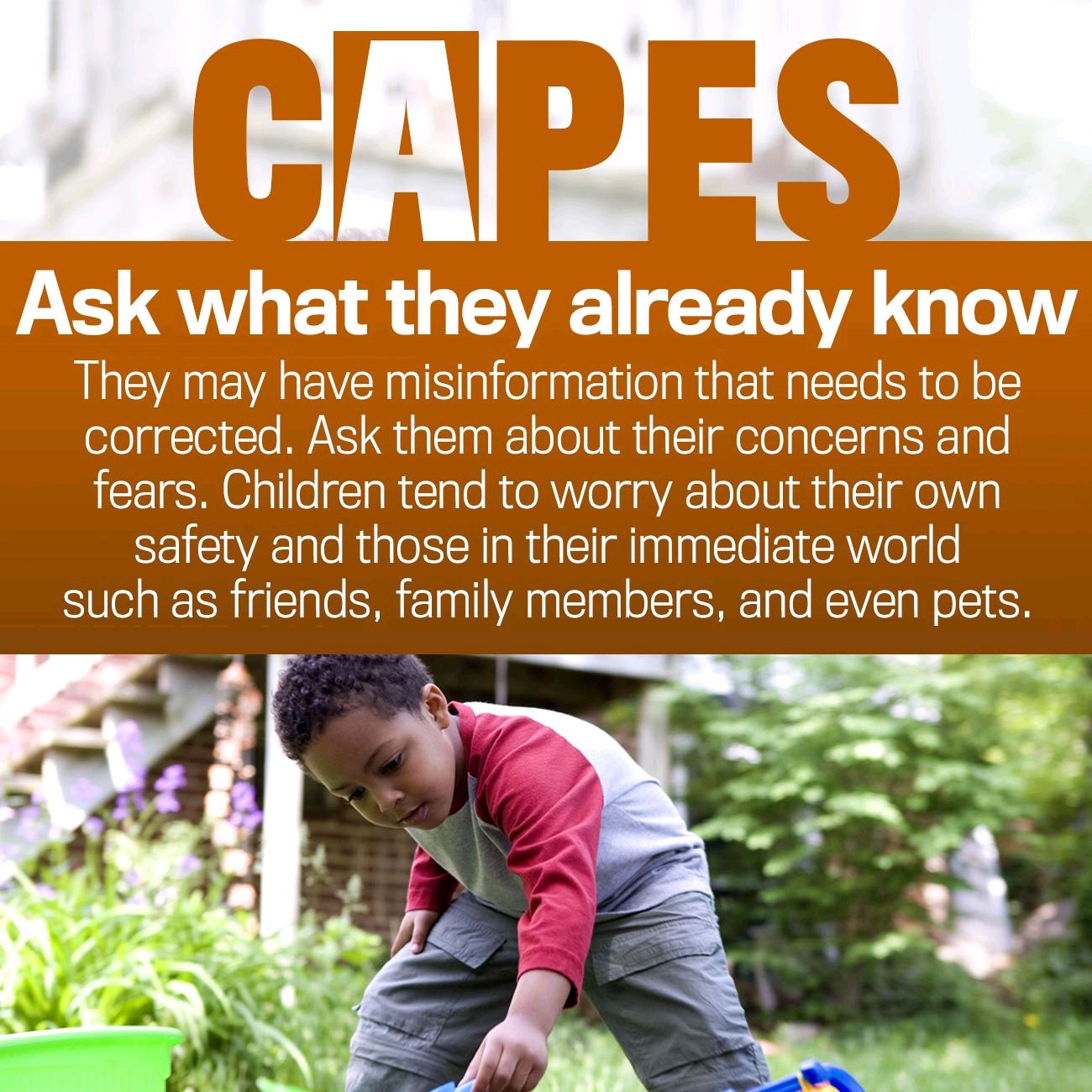 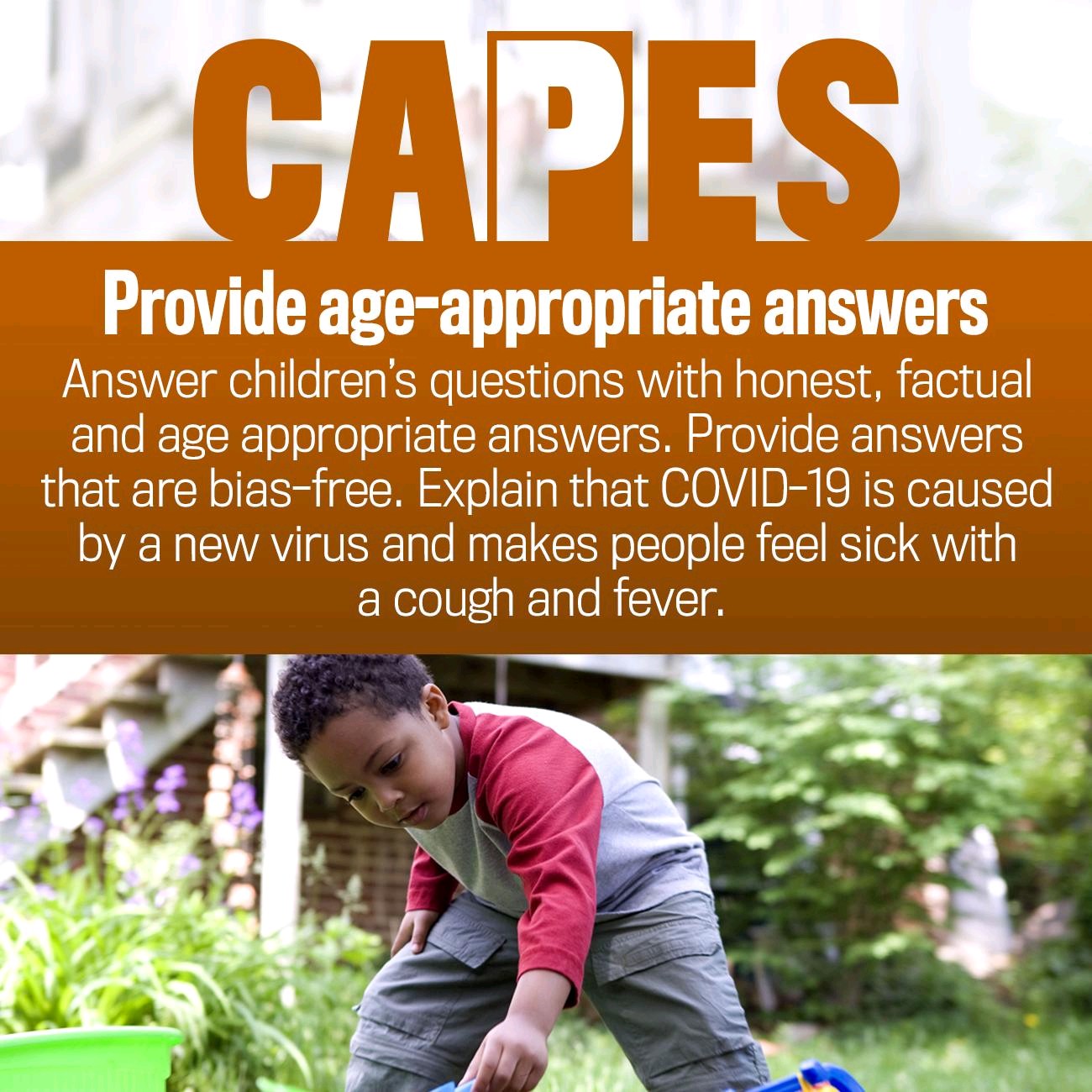 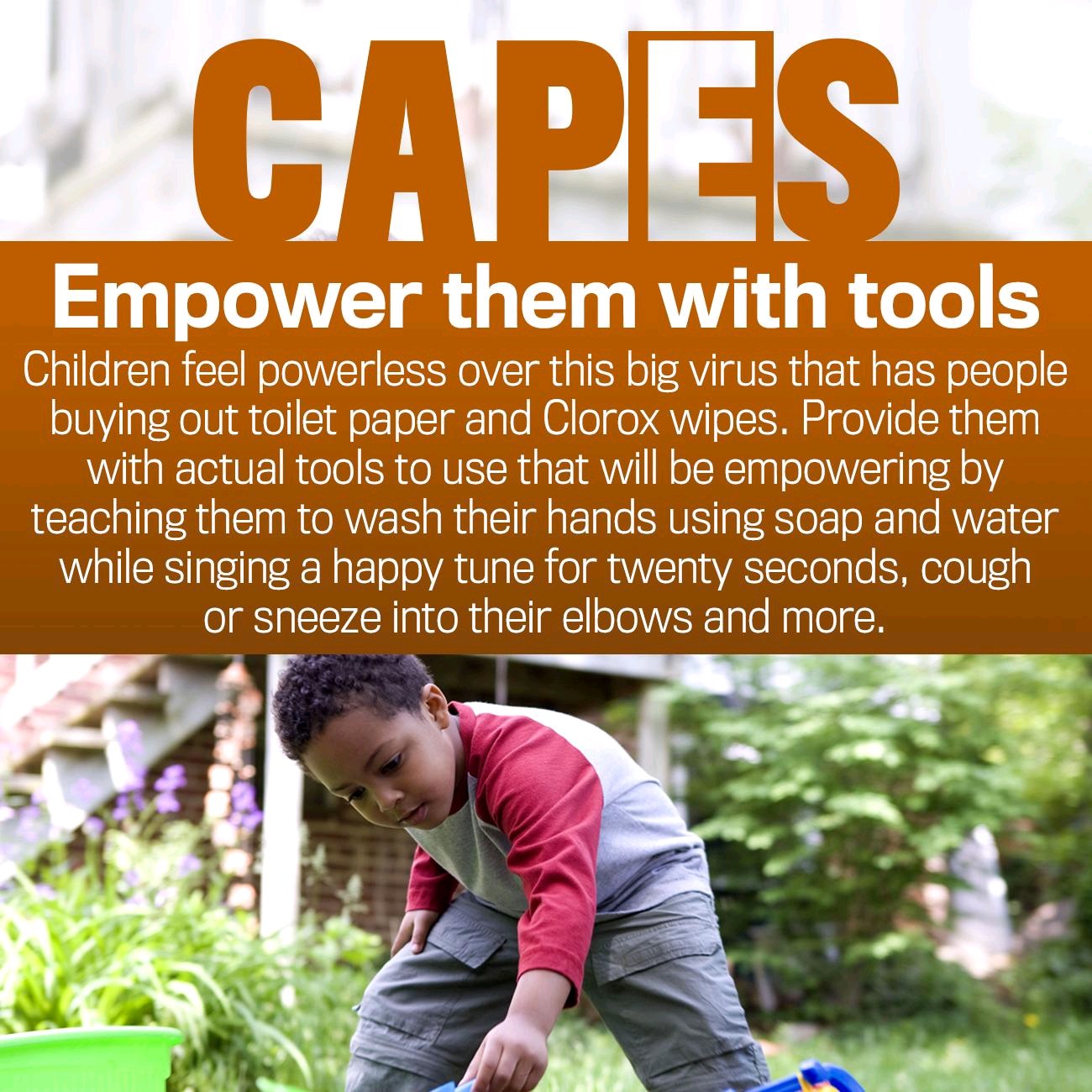 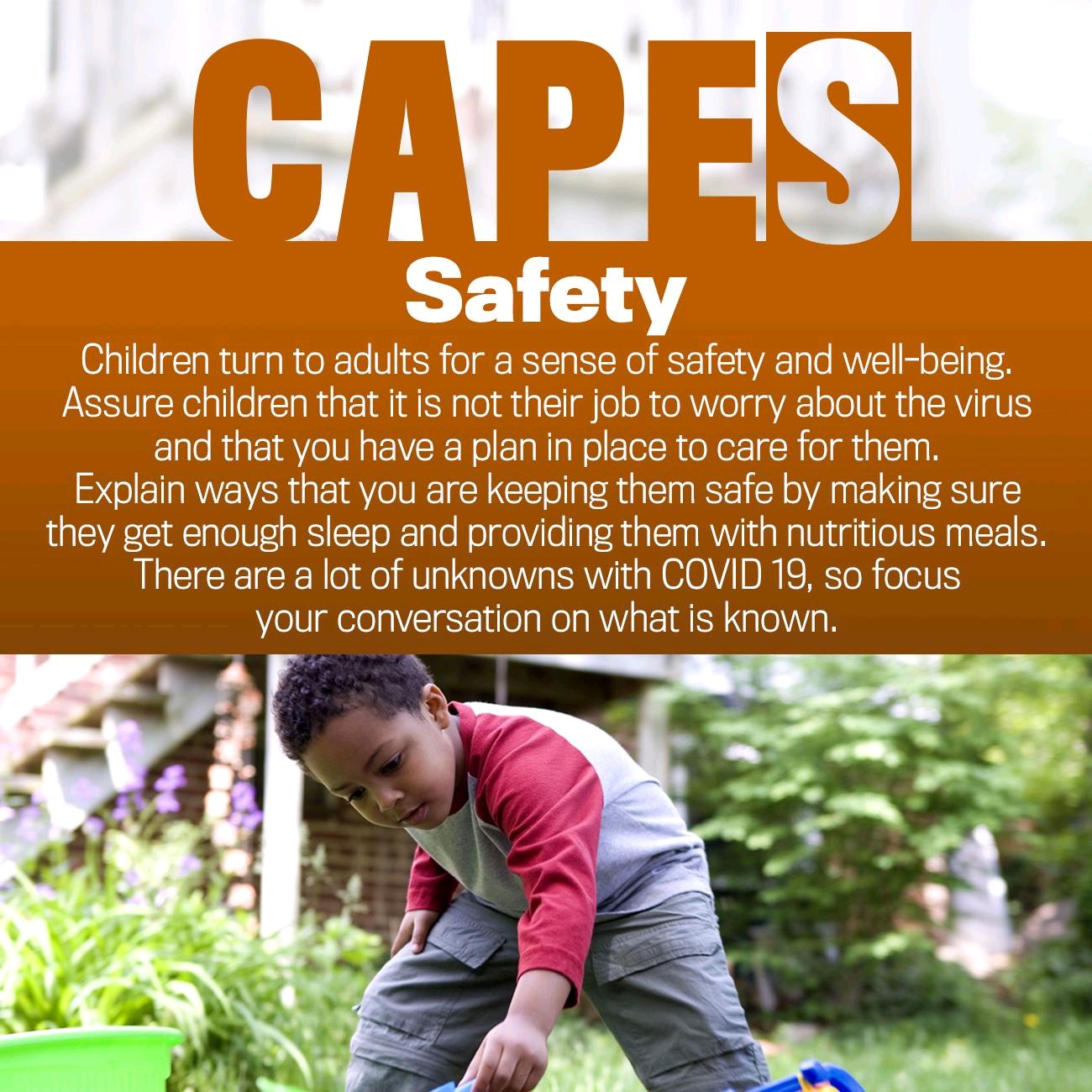